Обобщающий урок  по разделу «Делу время-потехе час»
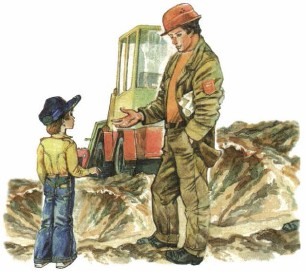 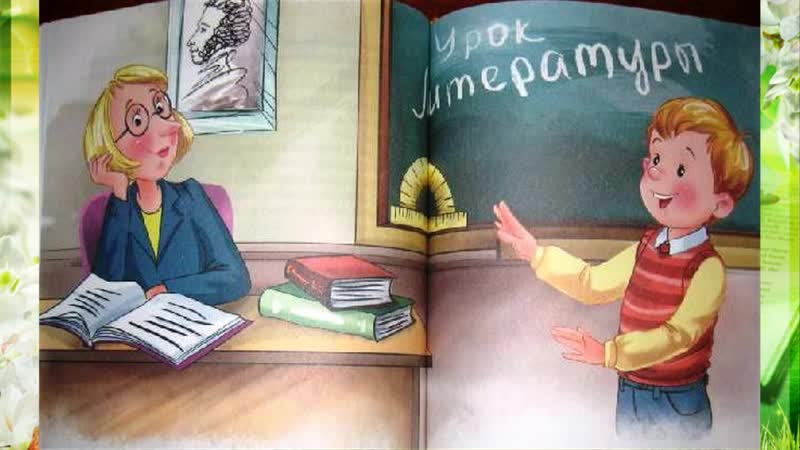 Пословицы
Пословицы
Ключ
1.Скучен день до вечера, коли делать нечего. 
2.Кто грамоте горазд, тому не пропасть.
3.Не сиди, сложа руки, так и не будет скуки.
4.Откладывай безделье, да не откладывай дела.
Соотнесите портреты с фамилиями, именами и отчествами
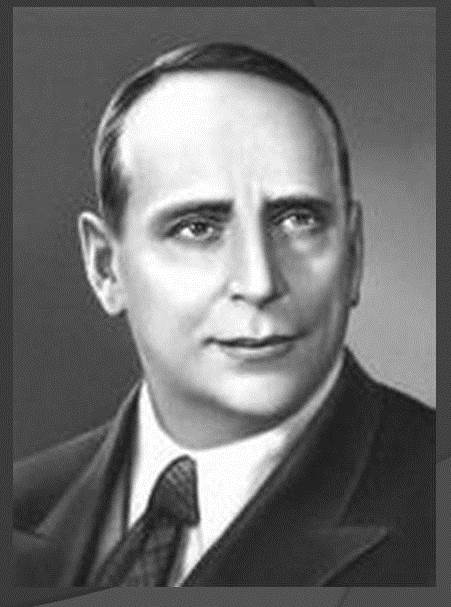 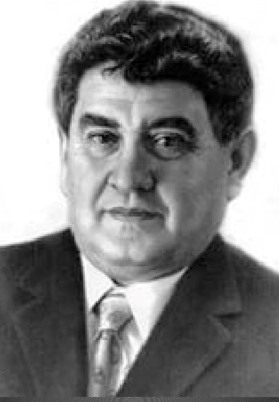 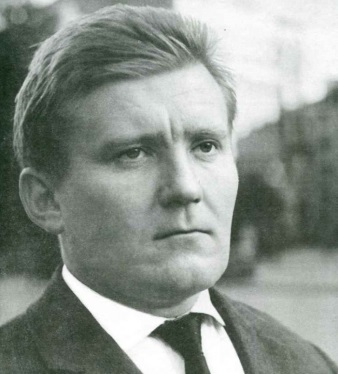 Ключ
1.Виктор 
Владимирович  
Голявкин-Б 
 2.Виктор 
Юзефович 
Драгунский –В
3. Евгений 
Львович 
Шварц - А
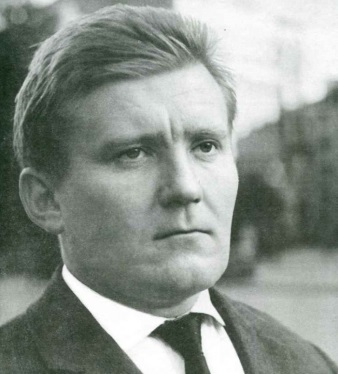 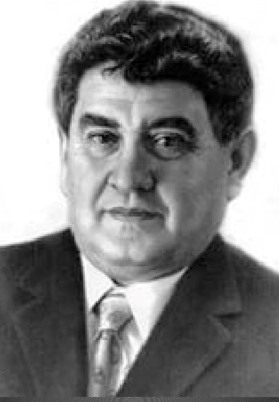 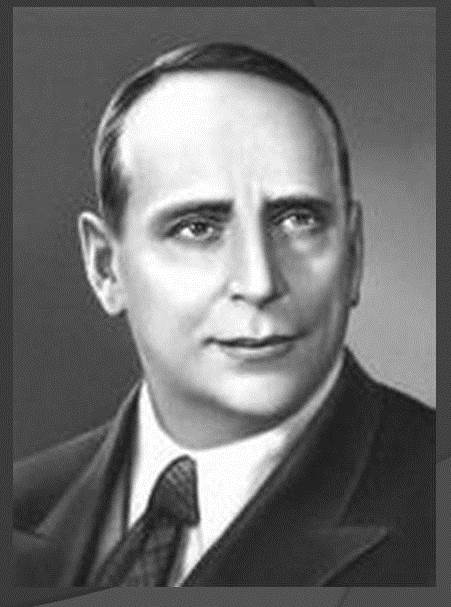 Кто какое произведение написал
Физминутка
Поработали мы дружно,
Отдохнуть немножко нужно.
Дружно встанем, тихо сядем
И закроем все глаза.
Про Дениску Кораблёва
Нам учитель рассказал!
А теперь глаза откроем,
Влево, вправо поглядим
И плечами мы поводим,
Хоть на месте и сидим.
И продолжим наш урок ,
Чтобы знанья были впрок!
Работа в группах
1 ряд - В.Ю.Драгунский
2 ряд - Е.Л.Шварц
3 ряд - В.В.Голявкин
Рефлексия
Я сегодня понял, что…
Я буду  теперь стараться… 
Мне было интересно…
Домашнее задание
Сочинить весёлый рассказ (У. стр.4)
Спасибо за урок